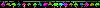 ĐẠO ĐỨC LỚP 5
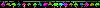 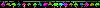 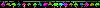 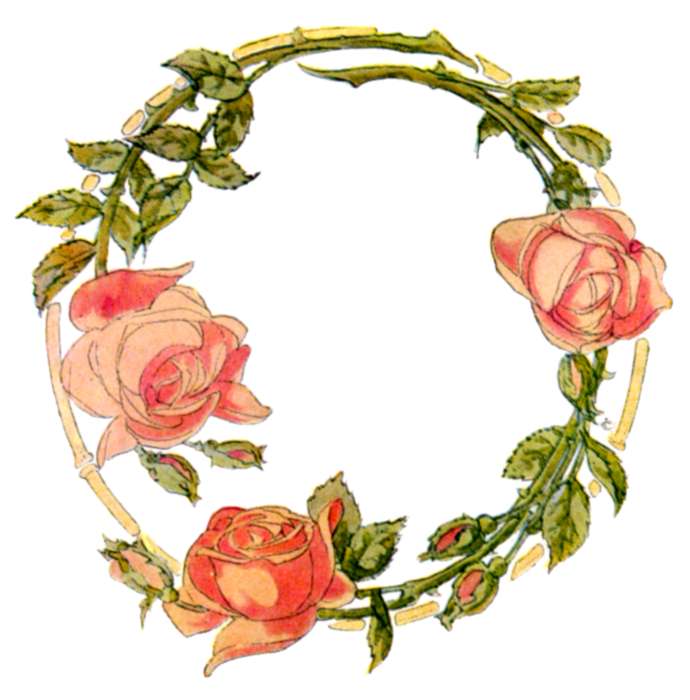 HỢP TÁC VỚI NHỮNG NGƯỜI
 XUNG QUANH
HỢP TÁC VỚI NHỮNG NGƯỜI XUNG QUANH ( TIẾT 1)
1.  TÌNH HUỐNG
Lớp 5A được giao nhiệm vụ trồng cây ở vườn trường. Cô giáo yêu cầu các bạn cây trồng xong phải ngay ngắn, thẳng hàng.
SGK TRANG 25
HỢP TÁC VỚI NHỮNG NGƯỜI XUNG QUANH ( TIẾT 1)
1.  TÌNH HUỐNG
1. Em có nhận xét gì về cách tổ chức trồng cây của mỗi tổ ?
  2.Với cách làm như vậy, kết quả trồng cây của mỗi tổ sẽ như thế nào?
QUAN SÁT TRANH SGK
THẢO LUẬN NHÓM ĐÔI
HỢP TÁC VỚI NHỮNG NGƯỜI XUNG QUANH ( TIẾT 1)
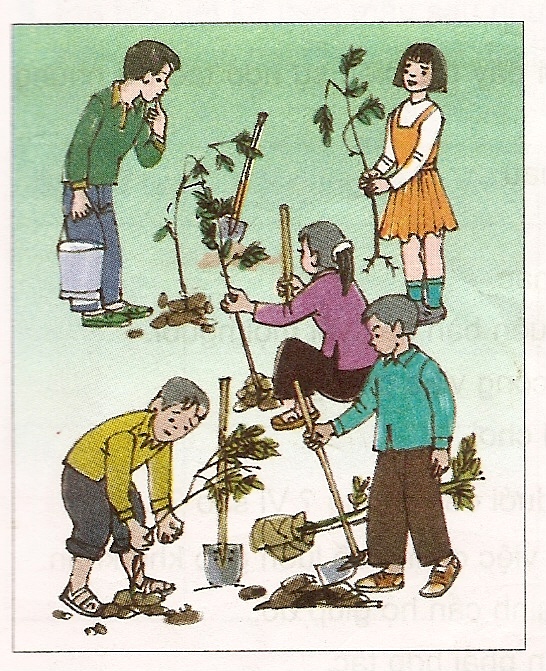 TỔ 1
Cây trồng không thẳng hàng, đổ xiên xẹo, mỗi bạn trồng một cây
HỢP TÁC VỚI NHỮNG NGƯỜI XUNG QUANH ( TIẾT 1)
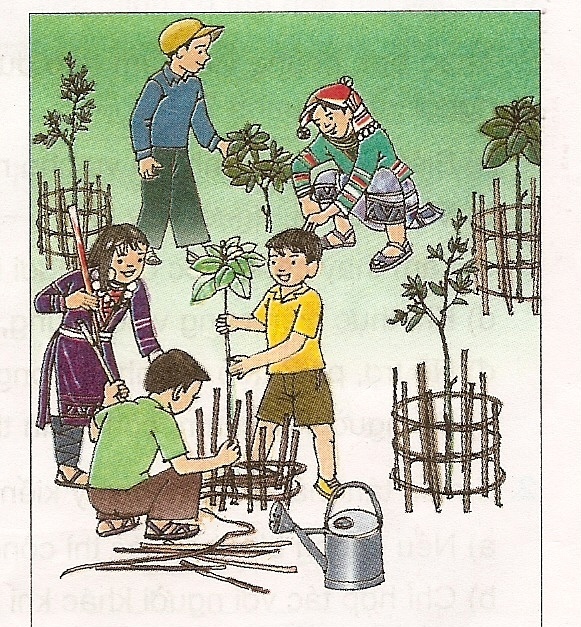 TỔ 2
Cây trồng đứng ngay ngắn, thẳng hàng. Các bạn cùng giúp nhau trồng cây.
HỢP TÁC VỚI NHỮNG NGƯỜI XUNG QUANH ( TIẾT 1)
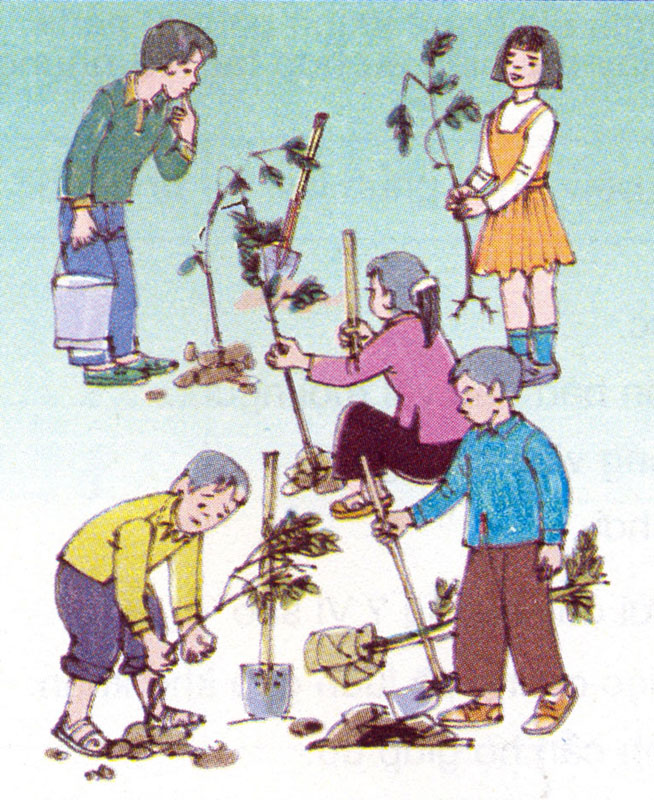 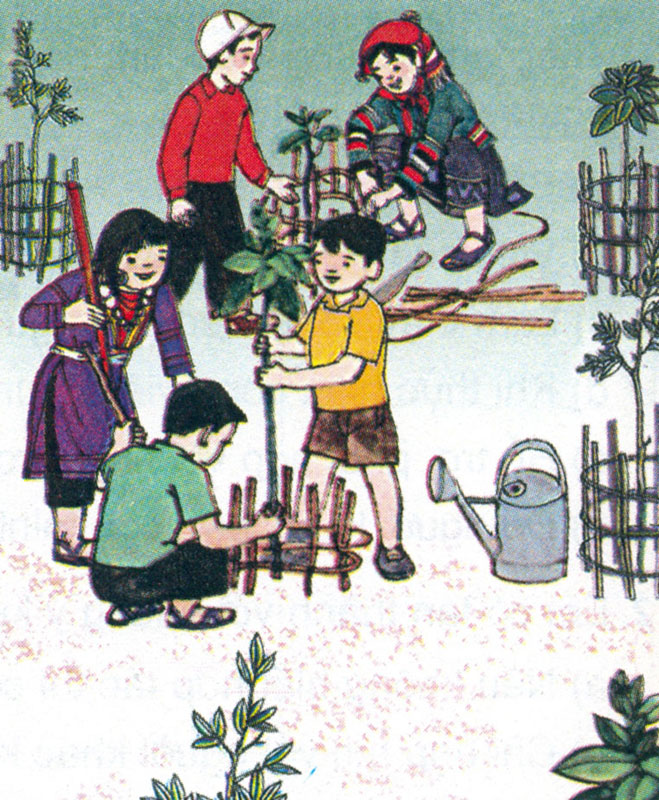 TỔ 1
TỔ 2
Tại sao tổ 2 cây trồng đẹp hơn cây trồng tổ 1?
Tổ 2 trồng cây đẹp hơn vì các bạn hợp tác làm việc với nhau. Ngược lại tổ 1, việc ai nấy làm cho nên kết quả công việc không được tốt.
HỢP TÁC VỚI NHỮNG NGƯỜI XUNG QUANH ( TIẾT 1)
LIÊN HỆ THỰC TẾ
Em đã khi nào hợp tác với bạn làm công việc chung gì chưa?
Ở lớp em có công việc gì chung?
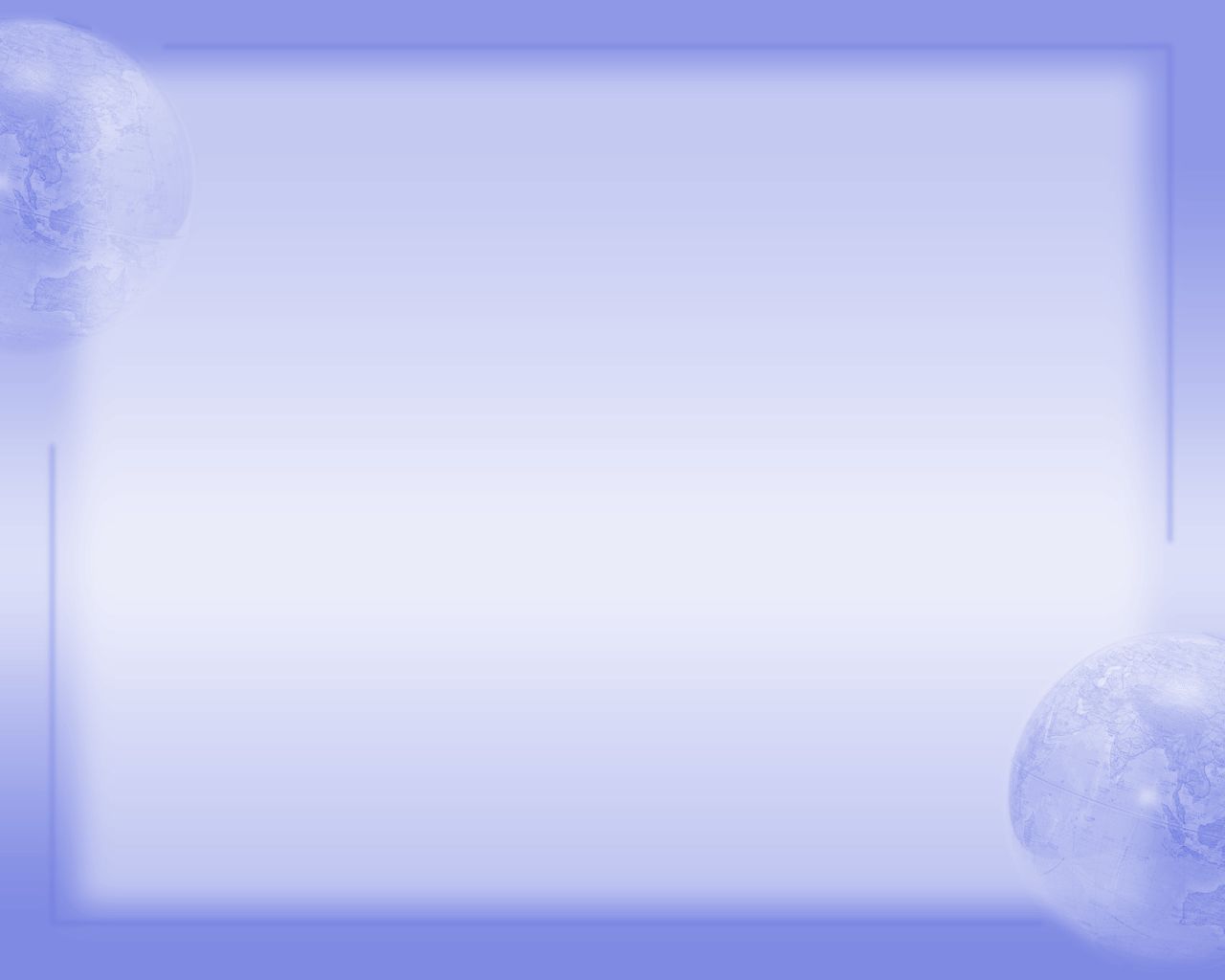 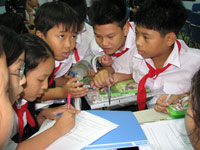 HỢP TÁC VỚI NHỮNG NGƯỜI XUNG QUANH ( TIẾT 1)
Theo em trong công việc chung, để công việc đạt kết quả tốt, chúng ta phải làm việc như thế nào?
Chúng ta phải làm việc cùng nhau, cùng hợp tác với mọi người xung quanh.
Biết  hợp tác với những người xung quanh công việc sẽ như thế nào?
HỢP TÁC VỚI NHỮNG NGƯỜI XUNG QUANH ( TIẾT 1)
GHI NHỚ
Biết hợp tác với những người xung quanh, công việc sẽ thuận lợi và đạt kết quả tốt hơn.
Tìm câu ca dao, tục ngữ, thành ngữ nói về việc hợp tác với những người xung quanh?
Một cây làm chẳng nên non
Ba cây chụm lại nên hòn núi cao.
                                     Tục ngữ
HỢP TÁC VỚI NHỮNG NGƯỜI XUNG QUANH ( TIẾT 1)
Câu tục ngữ:
 “ Một cây làm chẳng nên non
 Ba cây chụm lại nên hòn núi cao”
 ý nói gì?
HỢP TÁC VỚI NHỮNG NGƯỜI XUNG QUANH ( TIẾT 1)
Em hãy tìm thêm các câu tục ngữ, thành ngữ, ca dao có cùng ý nghĩa như câu tục ngữ đó.
HỢP TÁC VỚI NHỮNG NGƯỜI XUNG QUANH ( TIẾT 1)
Một số câu ca dao, tục ngữ, thành ngữ:
- Bẻ đũa chẳng bẻ được cả nắm.
- Cả bè hơn cây nứa.
- Chung lưng đấu cật – Chung lưng đấu sức.
- Khi đói cùng chung một dạ, khi chết cùng chung một lòng.
- Dân ta nhớ một chữ đồng.
Đồng tình, đồng sức, đồng lòng, đồng minh.
- Đoàn kết, đoàn kết, đại đoàn kết; 
Thành công, thành công, đại thành công.
-Đoàn kết gắn bó, sống chết có nhau. 
- Dựng nhà cần nhiều người, đánh giặc cần nhiều sức.
HỢP TÁC VỚI NHỮNG NGƯỜI XUNG QUANH ( TIẾT 1)
BÀI TẬP
Bài 1: Những việc làm nào dưới đây thể hiện sự hợp tác với những người xung quanh?
a.  Biết phân công nhiệm vụ cho nhau.
b.   Việc của ai, người nấy biết.
c.    Làm thay công việc cho người khác
d. Khi thực hiện công việc chung, luôn bàn  	bạc với mọi người.
đ.  Hỗ trợ, phối hợp với nhau trong công 	 	việc chung.
e.   Để người khác làm,  còn mình thì chơi.
HỢP TÁC VỚI NHỮNG NGƯỜI XUNG QUANH ( TIẾT 1)
Bài 1:  Những việc làm thể hiện sự hợp tác với những người xung quanh:
a.  Biết phân công nhiệm vụ cho nhau.
d. Khi thực hiện công việc chung, luôn bàn  	bạc với mọi người.
đ.  Hỗ trợ, phối hợp với nhau trong công 	 	việc chung.
HỢP TÁC VỚI NHỮNG NGƯỜI XUNG QUANH ( TIẾT 1)
Bài 2: Em có tán thành với những ý kiến dưới đây không? Vì sao?
a. Nếu không biết hợp tác thì công việc chung sẽ luôn gặp khó khăn.
b. Chỉ hợp tác với người khác khi mình cần họ giúp đỡ.
c. Chỉ những người kém cỏi mới cần phải hợp tác.
d. Hợp tác trong công việc giúp em học hỏi được nhiều điều hay từ người khác.
HỢP TÁC VỚI NHỮNG NGƯỜI XUNG QUANH ( TIẾT 1)
Bài 2: Em có tán thành với những ý kiến dưới đây không? Vì sao?
a. Nếu không biết hợp tác thì công việc chung sẽ luôn gặp khó khăn.
b. Chỉ hợp tác với người khác khi mình cần họ giúp đỡ.
c. Chỉ những người kém cỏi mới cần phải hợp tác.
d. Hợp tác trong công việc giúp em học hỏi được nhiều điều hay từ người khác.
HỢP TÁC VỚI NHỮNG NGƯỜI XUNG QUANH ( TIẾT 1)
Bài 2:  Tán thành với những ý kiến sau:
a. Nếu không biết hợp tác thì công việc chung sẽ luôn gặp khó khăn.
d. Hợp tác trong công việc giúp em học hỏi được nhiều điều hay từ người khác.
GHI NHỚ
Biết hợp tác với những người xung quanh, công việc sẽ thuận lợi và đạt kết quả tốt hơn
         Một cây làm chẳng nên non,             Ba cây chụm lại nên hòn núi cao.
                                       Tục ngữ